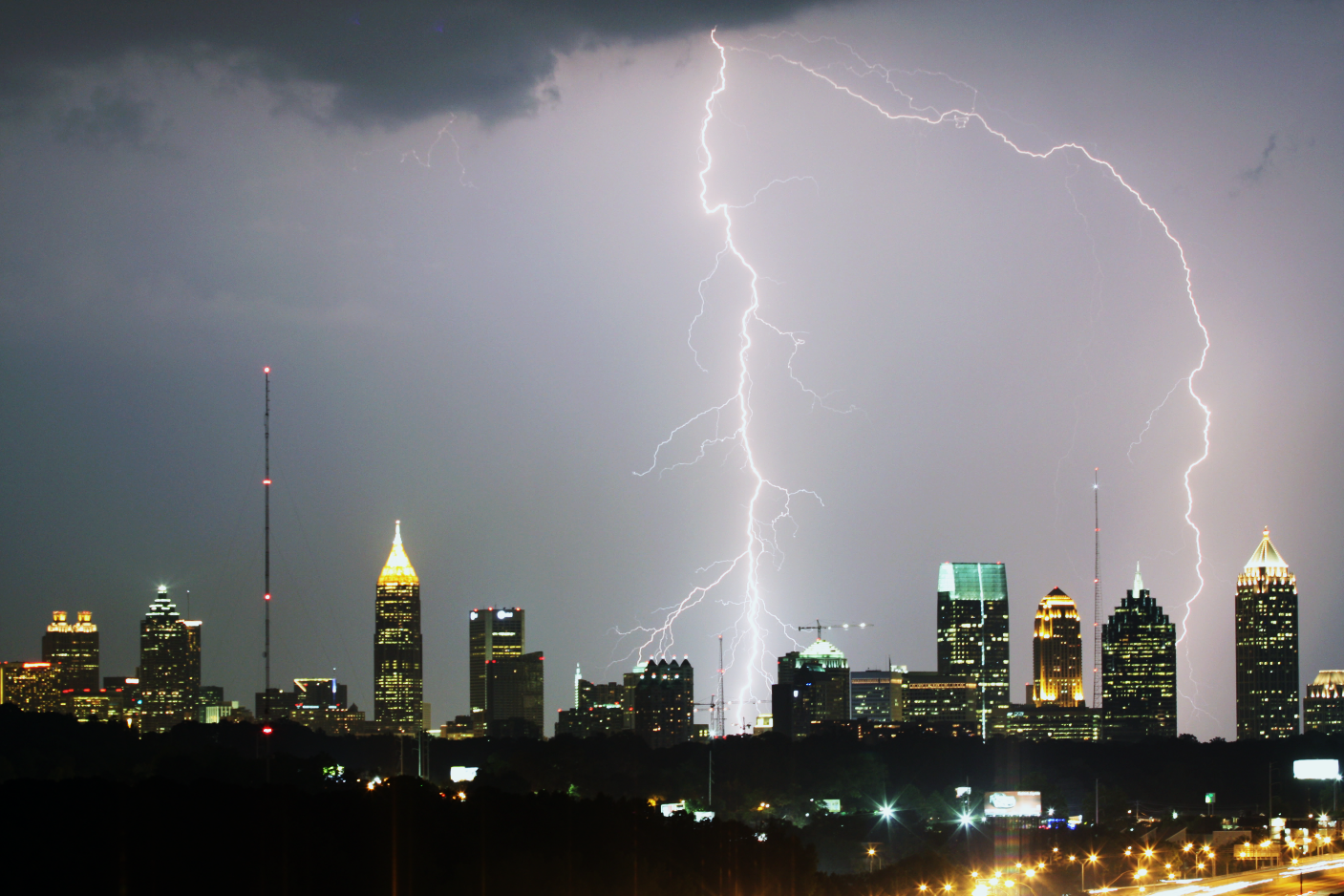 Kevin Whitmore
4/18/2019
EAS 6792
Term Project
Estimate Arctic Sea Ice Coverage Using VLF Radio Waves
Table of Contents
Background
Motivation
Algorithm
Results
Future Work
Background
Arctic sea ice coverage varies widely between the summer and winter months
Maximum in March
Minimum in September
Currently satellite networks measure sea ice coverage
NASA’s ICESat-2 Launched in 2018
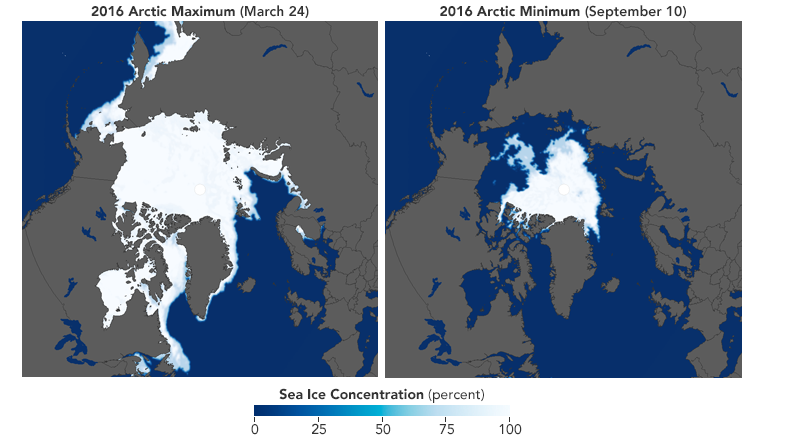 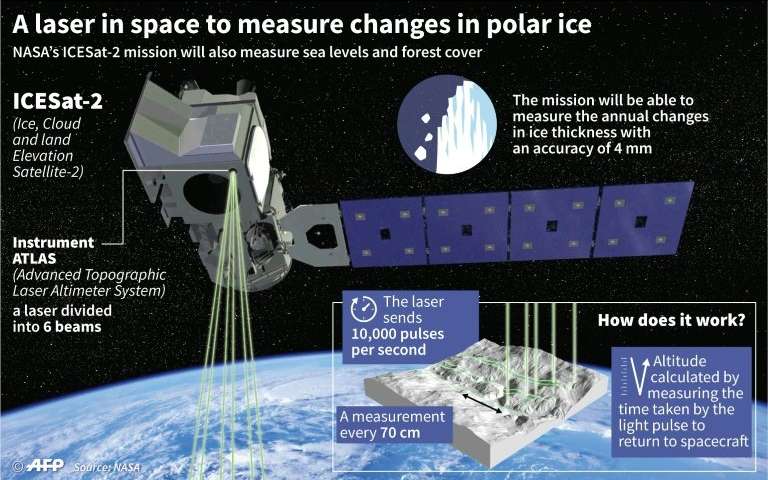 https://earthobservatory.nasa.gov/features/SeaIce
https://phys.org/news/2018-09-nasa-space-lasers-reveal-depths.html
3
LF Radio Lab                                                     http://lf.gatech.edu
Kevin Whitmore
Background
ELF/VLF waves in the atmosphere:
Lightning strike bursts (sferics)
Majority of energy emitted in the 10-100 kHz band
Travel multiple times around the globe in the Earth-Ionosphere wave guide
Ionosphere (70-1000 km)
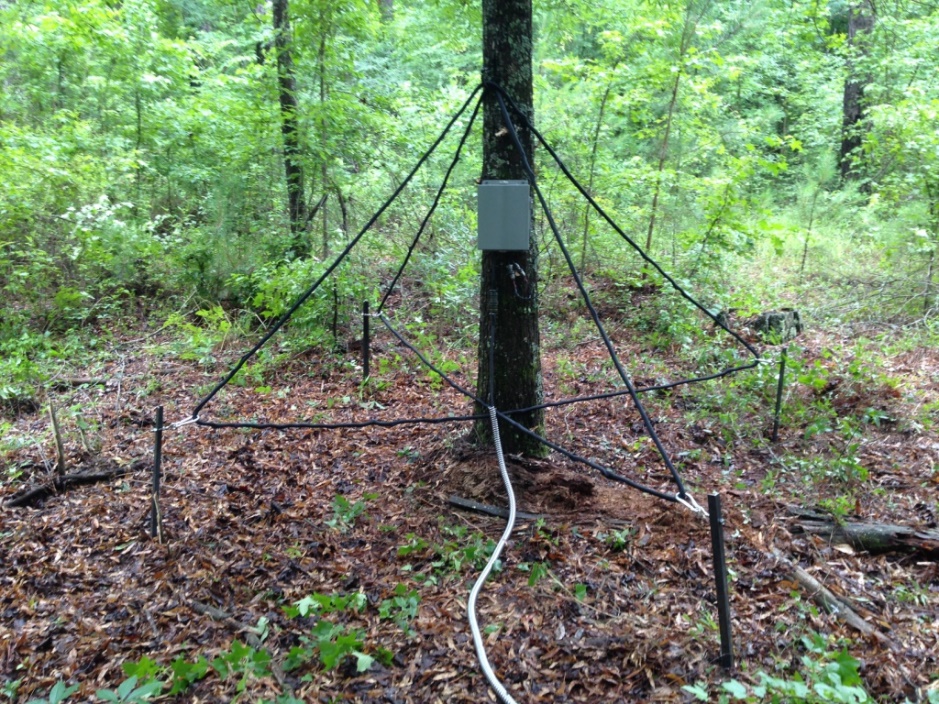 Lightning
Transmitter
‘Sferic’
Earth
LF Receiver
4
LF Radio Lab                                                     http://lf.gatech.edu
Kevin Whitmore
Background
ELF/VLF waves travel globally with little attenuation
Magnetic field strength is measured in pico-Tesla
The waves travel very well over water
Ice will absorb energy and the wave will attenuate over the arctic
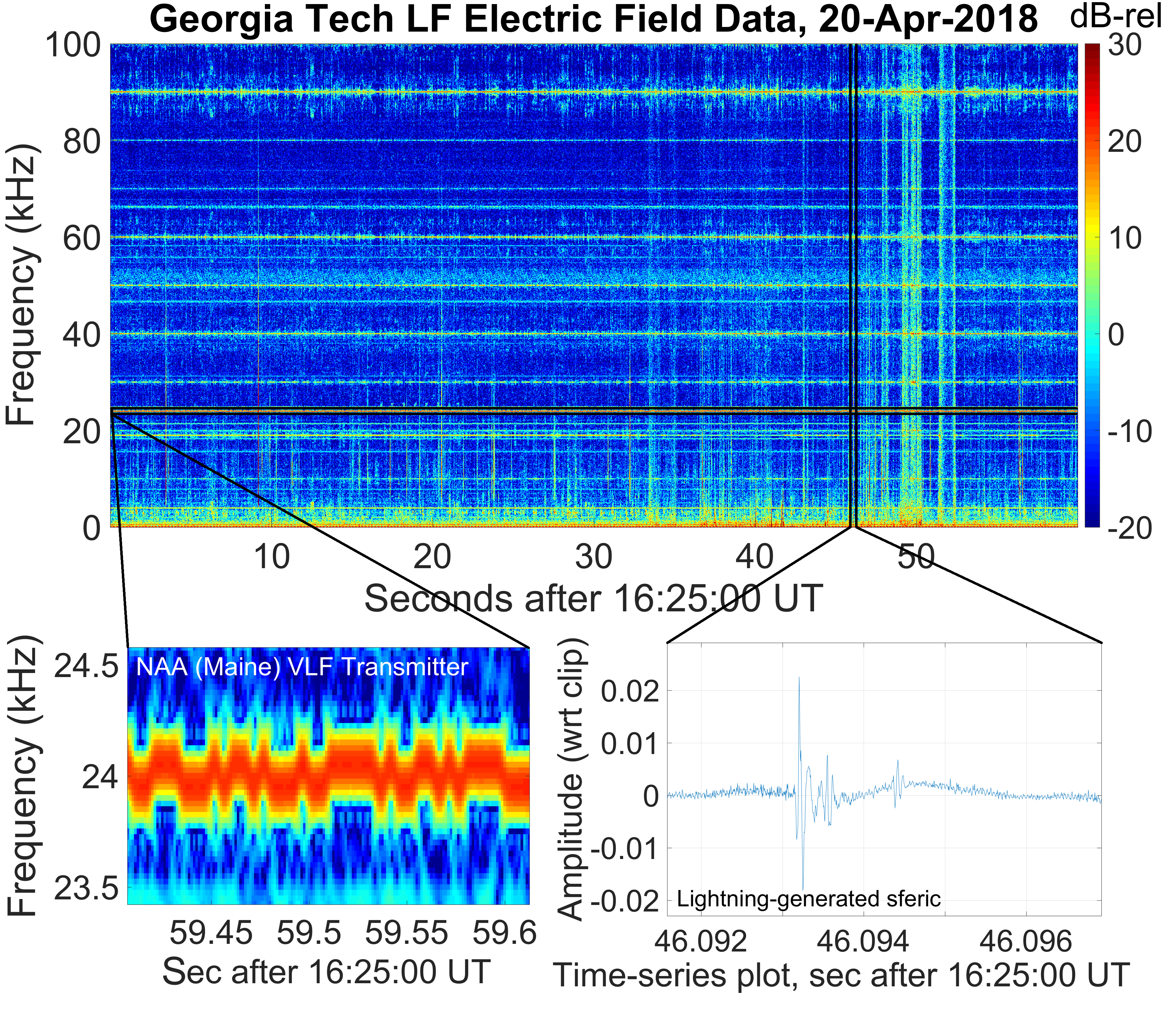 Gurses, Whitmore 2018
5
LF Radio Lab                                                     http://lf.gatech.edu
Kevin Whitmore
Approach
Define a specific area to analyze for lighting
Latitude, longitude, peak current
Find direct path distance and arrival time
Find antipodal path distance and arrival time
Compare the ratio of field amplitudes between each path for an entire year
Look for seasonal trends
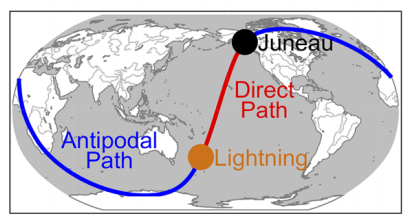 Cohen et al 2018
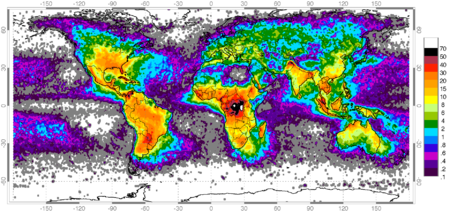 NASA World Wide Lightning Distribution
https://www.nasa.gov/centers/goddard/news/topstory/2004/0621lightning.html
6
LF Radio Lab                                                     http://lf.gatech.edu
Kevin Whitmore
Algorithm
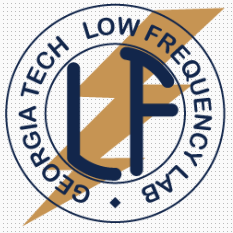 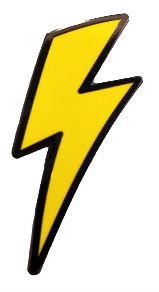 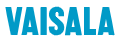 Calculate peak magnetic field strength for each path
Extract data from VLF/ELF database
corresponding to arrival times
Look for seasonal trends
GLD360 Lightning Database
Compare this value for each path
Calculate the ratio of maximum current amplitude to peak field strength
Filter data to keep only strikes with large peak current and path over arctic
Calculate expected arrival time at receiver for direct and antipodal paths
7
LF Radio Lab                                                     http://lf.gatech.edu
Kevin Whitmore
Results
Results are in progress…
Simulation Time
~5.5 million lightning strikes per day
~2 billion per year
Each attempt must process ~10 billion data points
8
LF Radio Lab                                                     http://lf.gatech.edu
Kevin Whitmore
Thank You
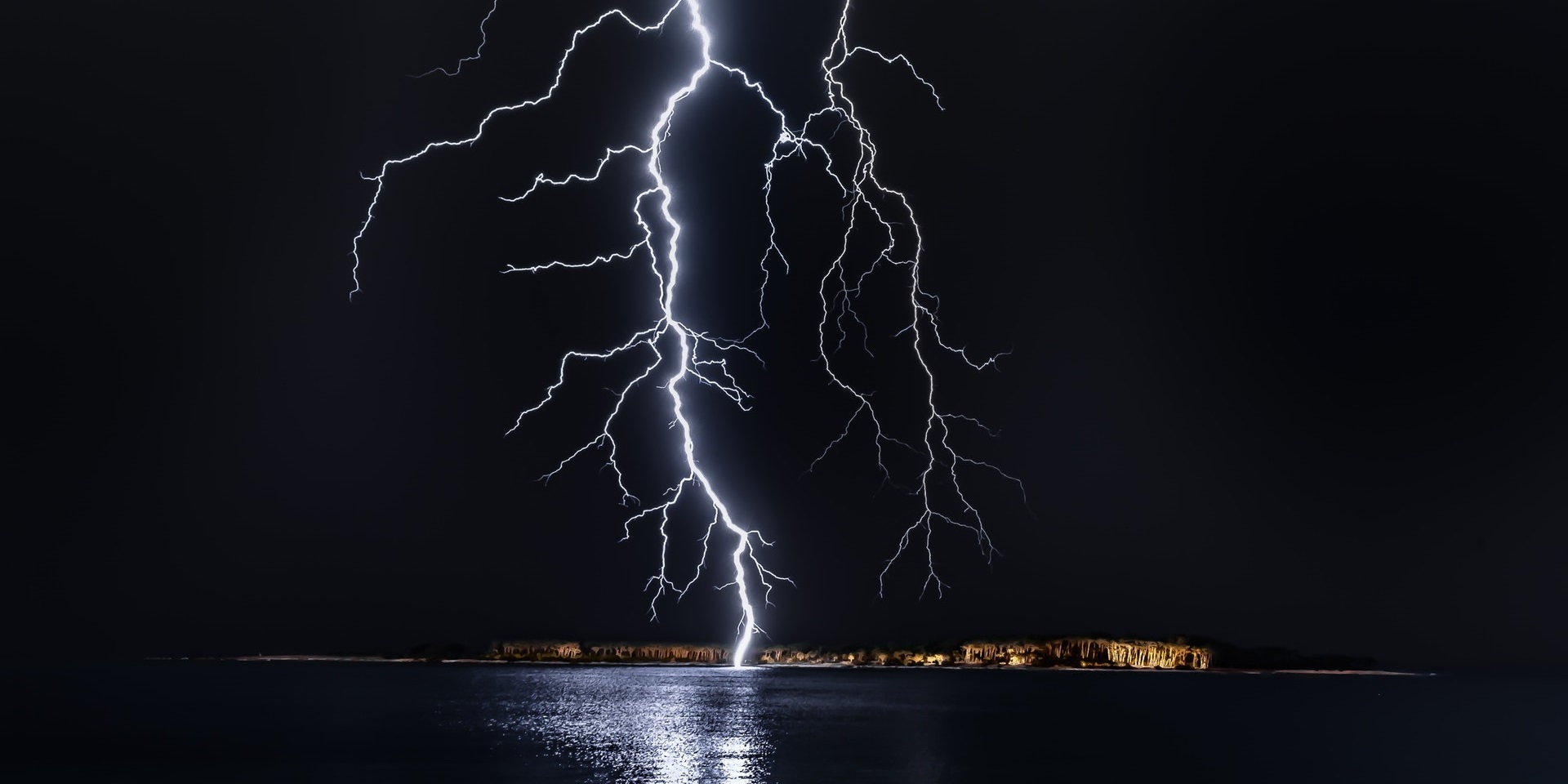 Questions?
9
LF Radio Lab                                                     http://lf.gatech.edu
Kevin Whitmore